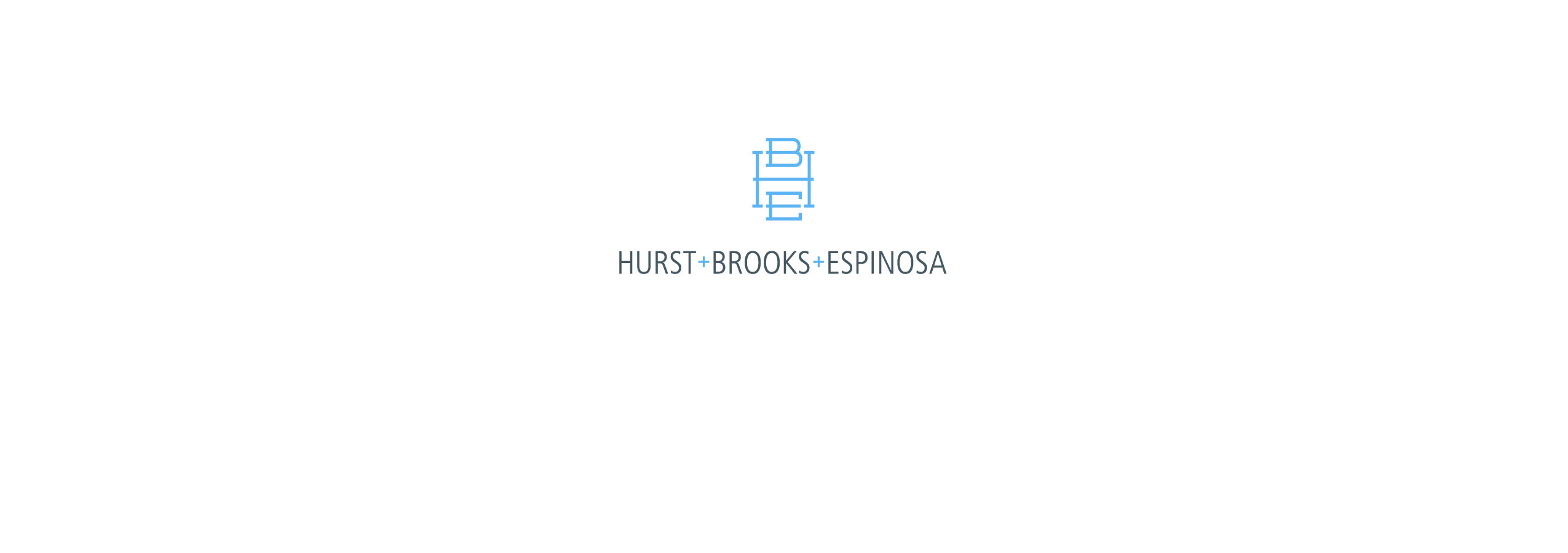 Homelessness: Policy Opportunities
CSAC Institute Course: Homelessness Emerging Issues
April 14, 2016
Whole Person Care Pilots

$300 million per year for 5 years ($1.5 billion total)

County-based pilots to coordinate health, behavioral health and social services to improve health and well-being for high users of multiple systems

Target population may include homeless individuals or persons at risk for homelessness
Medi-Cal 2020 Waiver
Not rental subsidies or vouchers.
Services may include (June 26, 2015 CMCS Informational Bulletin):
Individual Housing Transition Services, including:
Conducting a tenant screening and housing assessment 
Developing an individualized housing support plan 
Assisting with the housing application process 
Assisting with the housing search process 
Identifying resources to cover expenses such as security deposit, moving costs, furnishing, adaptive aids, environmental modifications, moving costs and other one-time expenses
Ensuring that the living environment is safe and ready for move-in 
Assisting in arranging for and supporting the details of the move 
Developing a housing support crisis plan
How can WPC Assist with Housing?
Individual housing & tenancy sustaining services, including:
Providing early identification and intervention for behaviors that may jeopardize housing, such as late rental payment and other lease violations 
Education and training on the role, rights and responsibilities of the tenant and landlord 
Coaching on developing and maintaining key relationships with landlords/property managers 
Assistance in resolving disputes with landlords and/or neighbors 
Advocacy and links age with community resources to prevent eviction 
Assistance with the housing recertification process 
Coordinating with the tenant to review, update and modify their housing support and crisis plan 
Continuing training in being a good tenant and lease compliance, including ongoing support with activities related to household management
Housing (Cont’d)
Purpose: integrate and coordinate primary, acute, and behavioral health services for the highest risk Medi- Cal enrollees.
Section 2703 of the Affordable Care Act established a new optional Medicaid state plan benefit covering health home services for beneficiaries with chronic conditions. 
California Assembly Bill (AB) 361 (2013) authorized DHCS to submit a State Plan Amendment to establish a HHP.
http://www.dhcs.ca.gov/services/Documents/HealthHomesForPatients_Final.pdf
Health Homes
Assess the patient’s housing needs and provide support 
For HHP members experiencing homelessness, a “Housing Navigator” is a required member of the HHP care team. 
Navigator role:
Form and foster relationships with and communication between team members, housing providers, and member advocates
Connect and assist the HHP member to get recuperative care or bridge housing 
Connect and assist the HHP member to get available permanent housing 
Coordinate with HHP member in the most easily accessible setting, within MCP guidelines (e.g., could be a mobile unit that engages members on the street)
HHP & Housing
CalWORKs Homeless Assistance Program 
Provides a once-in-a-lifetime payment to meet the reasonable costs of obtaining permanent housing, and/or temporary shelter while seeking permanent housing. 
For 2014-15, there were a total of 38,987 cases approved at a cost of $30.2 million. 
CalWORKs Housing Support Program
Provides housing and support services for CalWORKs families in danger of homelessness.  
FY 2015-16, $35 million provided to 44 counties participating
Core components of a Rapid Re-Housing program, 
Offers financial assistance and several wrap-around supportive services to foster housing retention.
CalWORKs
[Speaker Notes: HAP:
An average of 3,248 requests for temporary and permanent assistance are approved every month. 

HSP:
Since the program began in 2014-15: 
Nearly 8,000 families have been approved for HSP 
Over 3,000 families have moved to permanent housing.]
Proposed pilot project – included in Pro Tem’s No Place Like Home Initiative
Advocate support –
Corporation for Supportive Housing (CSH)
Housing California
Californians for Safety and Justice
A county matching grant program to reduce homelessness among families that are part of the child welfare system.
Evidence shows moving homeless families into permanent housing prevents foster care placement and furthers family reunification. 
$10 million for 2-4 pilot sites
Bringing Families Home
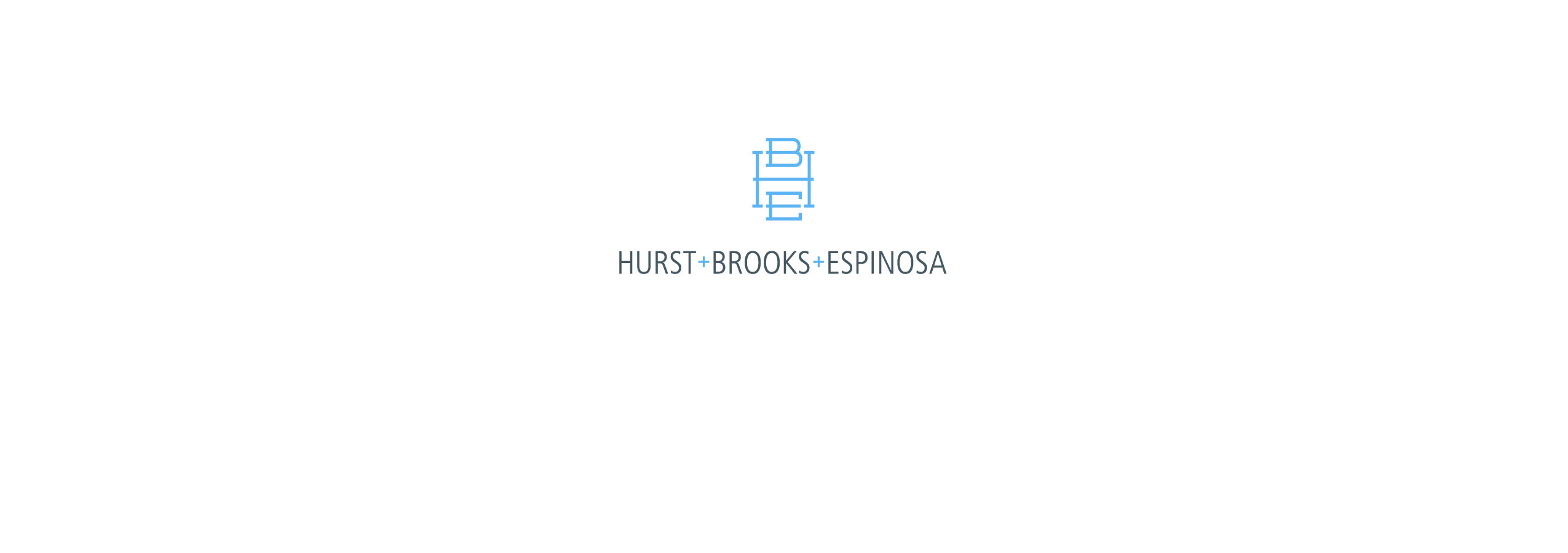 Questions?
Kelly Brooks
kbl@hbeadvocacy.com
916.272.0011
Questions?